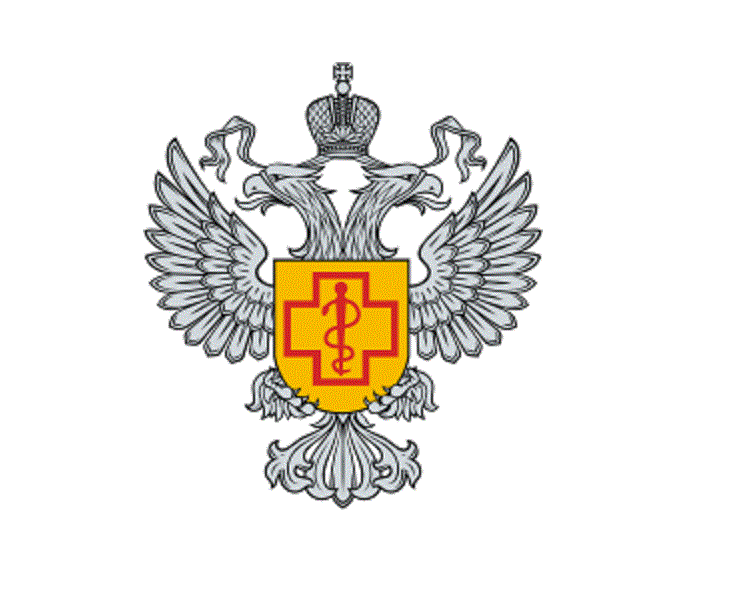 Заместитель начальника Дмитровского территориального отдела управления роспотребнадзора по московской областиРомановская Татьяна Владимировна21.01.2019
Риск - ориентированный подход при организации государственного надзора Роспотребнадзором. Использование проверочных листов при проведении плановых проверок
Риск-ориентированный подход представляет собой метод организации и осуществления государственного контроля (надзора), при котором выбор интенсивности (формы, продолжительности, периодичности) проведения мероприятий по контролю определяется отнесением деятельности юридического лица, индивидуального предпринимателя и (или) используемых ими при осуществлении такой деятельности производственных объектов к определенной категории риска.
Риск-ориентированная модель контрольно-надзорной деятельности Роспотребнадзора имеет целью:
■ обеспечение условий пропорциональности интенсивности контрольно-надзорной деятельности риску причинения вреда;                                                                                   ■ концентрацию усилий надзорных органов на объектах, представляющих наибольшую опасность для здоровья человека (населения, работающих, потребителей);                                                                                                                                                                ■ сокращение числа проверок на объектах низкого риска для населения, работающих, потребителей;                                                                                                                                             ■ улучшение качества среды обитания, условий труда и безопасности потребительской продукции за счет предупреждения нарушений санитарного законодательства объектами, наибольшего риска для здоровья;                                                                                                                                                                     ■ стимулирование объектов надзора к соблюдению требований санитарного законодательства через возможность обоснованного снижения периодичности плановых проверок.
Критерии выбора приоритетных объектов надзора для 
планирования:
Численность населения, находящегося под влиянием деятельности
 объекта надзора (условия труда, выпускаемая продукция, 
оказываемые услуги, сбросы в водоемы, выбросы в атмосферный воздух, 
загрязнение почвы)
Степень «законопослушания» характеризуется количеством
выявленных нарушенных пунктов санитарного законодательства и
законодательства в сфере ЗПП за 3 года
Наличие на объекте неудовлетворительных факторов среды, обитания, 
подтвержденных лабораторно за 3 года
Связь объекта с заболеваемостью населения 
Наличие неоднократных подтвердившихся жалоб на действия ЮЛ, ИП
Отсутствие информации о субъекте при наличии потенциальной 
опасности вида деятельности и (или) значительной численности населения 
под влиянием  деятельности объекта
Нормативные правовые документы                             Изменения в Федеральный закон от 26.12.2008 № 294-ФЗ 
Федеральный закон от 13.07.2015 N246-ФЗ «О внесении изменений в Федеральный закон «О защите прав юридических лиц и индивидуальных предпринимателей при осуществлении государственного контроля(надзора) и муниципального контроля»
Введена Статья 8.1.Применение риск-ориентированного подхода при организации государственного контроля(надзора).
Положения в части риск-ориентированного подхода при осуществлении государственного контроля(надзора) применяются с 1 января 2018года.
Постановление Правительства РФ от 17.08.2018 № 806 «О применении риск-ориентированного подхода при организации отдельных видов государственного контроля (надзора) и внесении изменений в некоторые акты правительства Российской Федерации»
Утверждены 
Правила отнесения деятельности юридических лиц и индивидуальных предпринимателей и (или) используемых ими производственных объектов к определенной категории риска или определенному классу (категории) опасности; 
Перечень видов государственного контроля (надзора),  которые осуществляются с применением риск-ориентированного подхода;

Внесены изменения в Положения об отдельных видах государственного надзора
Методические рекомендации (МР 5.1.0116-17)

Классификация хозяйствующих субъектов, видов деятельности и объектов надзора по потенциальному риску причинения вреда здоровью человека для организации плановых контрольно- надзорных мероприятий 

http://rospotrebnadzor.ru/upload/iblock/8c3/mr_0116.pdf
КАТЕГОРИИ РИСКА И КЛАССЫ (КАТЕГОРИИ) ОПАСНОСТИ(
ПРАВИЛА ОТНЕСЕНИЯ ДЕЯТЕЛЬНОСТИ 
ЮРИДИЧЕСКИХ ЛИЦ И ИНДИВИДУАЛЬНЫХ
ПРЕДПРИНИМАТЕЛЕЙ И (ИЛИ) ИСПОЛЬЗУЕМЫХ ИМИ ПРОИЗВОДСТВЕННЫХ ОБЪЕКТОВ К ОПРЕДЕЛЕННОЙ КАТЕГОРИИ РИСКА ИЛИ ОПРЕДЕЛЕННОМУ
КЛАССУ (КАТЕГОРИИ) ОПАСНОСТИ
 
1. Настоящие Правила устанавливают порядок отнесения деятельности юридических лиц и индивидуальных предпринимателей и (или) используемых ими производственных объектов (далее - объекты государственного контроля (надзора) к определенной категории риска или определенному классу (категории) опасности, обозначаемому как классы опасности или категории опасности
12. При отнесении объектов государственного контроля (надзора) к категориям чрезвычайно высокого, высокого, значительного риска или 1, 2, 3 классам опасности орган государственного контроля (надзора) размещает соответствующую информацию об этих объектах на своем официальном сайте. 
Официальный сайт Управления Роспотребнадзора по Московской области - 50.rospotrebnadzor.ru
13. По запросу юридического лица или индивидуального предпринимателя орган государственного контроля (надзора) в срок, не превышающий 15 рабочих дней с даты поступления такого запроса, направляет им информацию о присвоенных их деятельности и (или) используемым ими производственным объектам категории риска или классе опасности, а также сведения, использованные при отнесении их деятельности и (или) используемых ими производственных объектов к определенным категориям риска или определенному классу опасности.
14. Включение в ежегодный план проведения плановых проверок юридических лиц и индивидуальных предпринимателей проверки в отношении объекта государственного контроля (надзора), отнесенного к категориям чрезвычайно высокого, высокого, значительного риска или 1, 2, 3 классу опасности, осуществляется при истечении в году проведения плановой проверки установленного положением о виде государственного контроля (надзора) периода времени с даты:
а) окончания проведения последней плановой проверки объекта государственного контроля (надзора);
б) государственной регистрации юридического лица или индивидуального предпринимателя, если плановые проверки ранее не проводились, либо иного предусмотренного положением о виде государственного контроля (надзора) события.
17. Юридическое лицо или индивидуальный предприниматель, являющиеся заявителями, вправе подать в орган государственного контроля (надзора) заявление об изменении присвоенных ранее их деятельности и (или) используемым ими производственным объектам категории риска или класса опасности по соответствующему виду государственного контроля (надзора) (далее - заявление). 
19. К заявлению прилагаются документы о соответствии деятельности юридического лица или индивидуального предпринимателя и (или) используемых ими производственных объектов критериям отнесения объектов государственного контроля (надзора) к определенной категории риска или определенному классу опасности, на присвоение которых претендует заявитель.
20. Орган государственного контроля (надзора) рассматривает заявление, оценивает представленные юридическим лицом или индивидуальным предпринимателем и имеющиеся в распоряжении органа государственного контроля (надзора) документы и по итогам их рассмотрения в срок, не превышающий 15 рабочих дней с даты получения такого заявления, принимает одно из следующих решений:
а) удовлетворение заявления и изменение категории риска или класса опасности объекта государственного контроля (надзора);
б) отказ в удовлетворении заявления.
21. Орган государственного контроля (надзора) в течение 3 рабочих дней со дня принятия решения, указанного в пункте 20 настоящих Правил, информирует юридическое лицо и индивидуального предпринимателя о принятом решении
Проверочные листы.                                       

Изменения в Федеральный закон от 26.12.2008 № 294-ФЗ закон от 3 июля 2016 г. N 277-ФЗ"О внесении изменений в Федеральный закон "О защите прав юридических лиц и индивидуальных предпринимателей при осуществлении государственного контроля (надзора) и муниципального контроля»
Статья  9 Организация и проведение плановой проверки дополнена  частями 11.1 - 11.5
часть 11.1. статья 9 ФЕДЕРАЛЬНого ЗАКОНа «О ЗАЩИТЕ ПРАВ ЮРИДИЧЕСКИХ ЛИЦ И ИНДИВИДУАЛЬНЫХ ПРЕДПРИНИМАТЕЛЕЙ ПРИ ОСУЩЕСТВЛЕНИИ ГОСУДАРСТВЕННОГО КОНТРОЛЯ (НАДЗОРА) И МУНИЦИПАЛЬНОГО КОНТРОЛЯ»:
   Положением о виде федерального государственного контроля (надзора), порядком организации и проведения отдельных видов государственного контроля (надзора), муниципального контроля может быть предусмотрена обязанность использования при проведении плановой проверки должностным лицом органа государственного контроля (надзора), органа муниципального контроля проверочных листов (списков контрольных вопросов).
В соответствии с частью 11.3 статьи 9 Федерального закона от 26.12.2008 N 294-ФЗ "О защите прав юридических лиц и индивидуальных предпринимателей при осуществлении государственного контроля (надзора) и муниципального контроля» :
    - Постановление   Правительства РФ От 13 февраля 2017 года №177
    «Об утверждении общих требований к разработке и утверждению 
    Проверочных листов (списков контрольных вопросов)»;
    - приказ   Роспотребнадзора от 18.09.2017 N 860  «Об утверждении форм  проверочных листов (списков контрольных вопросов)» Зарегистрировано в Минюсте России 22 декабря 2017 г. N 49396
приказом   Роспотребнадзора от 18.09.2017 N 860 утверждены  формы проверочных листов (списков основных контрольных вопросов),  используемых должностными лицами территориальных органов Федеральной службы по надзору в сфере защиты прав потребителей и благополучия человека при проведении  плановых проверок в рамках осуществления федерального государственного санитарно-эпидемиологического надзора:
- на предприятиях торговли (магазин, специализированный магазин, гастроном, супермаркет (универсам), дискаунтер, минимаркет. гипермаркет, киоск, торговый павильоны);
- на предприятиях (объектах) общественного питания (ресторан, кафе, бар, закусочная, столовая, в том числе столовые на предприятиях и учреждениях, комбинат общественного питания, в том числе школьного питания, заготовочное предприятие питания, доготовочное предприятие питания, предприятия быстрого обслуживания, буфет, кафетерий, магазин (отдел) кулинарии;
 - в парикмахерских, салонах красоты, соляриях
Учесть все обязательные требования и ничего не заБЫТЬ! Сегодня это стало намного проще
Проверочный лист содержит полный перечень обязательных требований, направленных на сохранение санитарно-эпидемиологического благополучия, сформулированных в виде простых вопросов, а также ссылки на пункты нормативных правовых актов, которыми эти требования установлены . Инспектору, осуществляющему контроль, остается только поставить в графу ответов отметку «да» или «нет», в зависимости от того, соблюдено ли данное требование на объекте или нет.
Введение  в работу контрольно –надзорных органов проверочных листов не вводит новых обязательных требований – все те же вопросы задавали должностные лица РОСПОТРЕБНАДЗОРА  при проведении проверок в прошлом.  Теперь же у любого ответственного предпринимателя  есть возможность проверить себя, а также лично убедиться, что предъявляемые к нему требования со стороны контролирующих органов обоснованы.
    список контролируемых вопросов составляется строго в соответствии с актуальными обязательными требованиями, предъявляемых к работе значимых в санитарно-эпидемиологическом отношении объектов. 
    Теперь процедура проверки предприятия станет ещё  прозрачней. Любой предприниматель  может использовать эти проверочные листы самостоятельно  как  при подготовке к грядущей плановой проверке своего предприятия, организации, учреждения, так и в рамках собственной программы  производственного контроля
СПАСИБО 
ЗА ВНИМАНИЕ !!!